WEBINAR SPONSORED BY 
TRAVEL BEHAVIOR AND DEMAND NATIONAL CENTER
The University of Texas at Austin
Cockrell School of Engineering
Downs’s Law Revisited: How and Why Expanding
Roadways Reduces Congestion Despite Induced Travel
March 3 2025,1:00 PM US Eastern Time
Alex Anas
Professor of Economics 
State University of New York at Buffalo
 alexanas@buffalo.edu  
Homepage: Alex Anas (google.com)
This presentation is based on the article:
Alex Anas, 2024. “Downs’s Law” under the lens of theory: Roads lower congestion and increase distance traveled. Journal of Urban Economics, 139, 103607.

The article was awarded the overall best paper prize  by the Scientific 
Committee of the 2023 annual conference of the International 
Transportation Economics Association.

Can be downloaded from:   ssrn-4331232 (1).pdf

Journal website: “Downs's Law” under the lens of theory: Roads lower congestion and increase distance traveled - ScienceDirect
OUTLINE – FOUR PARTS
1. Background on traffic congestion 
Where and why is congestion rising ? 
Can more roads lower congestion?
2. The lens of theory 
How urban economists modeled  congestion since  the 1960’s. 
3. Specific models
Explanation of simple models to understand the relationships between congestion, travel demand, distance traveled and urban structure. 
4. Comments on road expansions and on VKT
Should there be more roads?
1. The backgroundon traffic congestion
Where and why is congestion rising ? 
Can more roads lower congestion?
Traffic congestion is of growing importance

TEXAS TRANSPORTATION IINSTITUTE (Schrank et al. 2019):

“The trends from 1982 to 2017 show that congestion is a persistently growing problem... 

In 2017, congestion caused urban Americans to travel an extra 8.8 billion hours and purchase an extra 3.3 billion gallons of fuel for a congestion cost of $166 billion. 

The average auto commuter spends 54 hours in congestion and wastes 21 gallons of fuel at a cost of $1,080 in wasted time and fuel.”
Why has congestion in the world increased historically?
Urbanization: many city populations grow, 
Car ownership grows,
People want to make more trips, 
Not enough roads are built.
Congestion around the world
INRIX (2019):  The most congested cities are in developing countries followed by major European capitals and large U.S. cities.
R.L. Forstall, R.P. Greene, and J.B. Pick, 2009. Which are the largest? Why lists of major urban areas vary so greatly,.http://www3.interscience.wiley.com/journal/122302376/abstract
Reasons why congestion is so high in the large cities of developing countries
Transport infrastructure is underdeveloped relative to population and car ownership growth.

Because of the poorly developed transport infrastructure, cities cannot spread out enough.

Densities are high because businesses and households must locate in close proximity to overcome the poor infrastructure.
William Vickrey  1996 Nobel Laureatein Economic Sciences:
“In the absence of any tolls, the best available alternative would again be to expand capacity….so as to eliminate congestion entirely.” 
 [Vickrey, 1969, p. 257]

Vickrey, W.S. 1969. Congestion theory,  and transport investment. American Economic Review 59(2), 251-260.
Matt Turner (Brown University) quoted (By Eden Weingart     
 New  York Times, January 6, 2023.) :

 “Widening highways doesn’t fix traffic, so why do we keep doing it?--- “If you keep adding lanes because you want to reduce traffic congestion, you have to be really determined not to learn from history.”
Should we remove lanes in order to reduce congestion?
Congestion (time delay)
Charting congestion over time
Congestion  will continue 
to grow  with no change in capacity
Future
Congestion  is lowered
but continues  to grow
Past
Rebound, induced demand ( Event 3 )
Immediate 
lowering of
congestion
  ( Event 2 )
Adding more road capacity ( Event 1 )
Time (years)
Congestion (time delay)
Charting congestion over time
Future
Past
Eventually, congestion will rise to 
original level because of the growth
Time (years)
Time for congestion
to backtrack to original level
Downs, A. 1962. The law of peak-hour expressway congestion. Traffic Quarterly, 16(3): 393–409.  Anthony Downs’s observations about expressways in 1962
1)Traffic flow rises to its maximum [eng’g design] level

2) Speed goes below its “optimal [eng’g design]”level

3) When capacity is added congestion decreases 
on the expressway

4) Congestion also decreases on the competing streets
Downs’s
Law
Traffic  
equilibrium 
theory
Lower 
capacity
(congestion
function 1)
Higher 
capacity 
(congestion
function 2)
Time-cost/car-trip
A’
A’’
Demand
Road is widened.
Congestion function shifts from AA’ to AA’’
A
Cars/hour
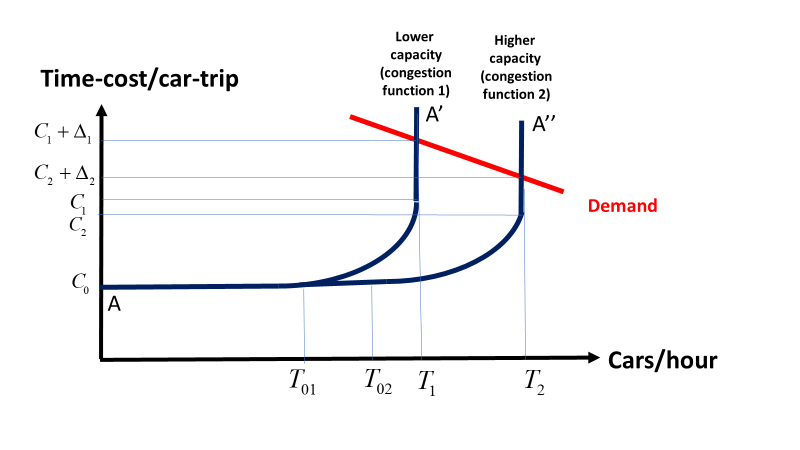 Downs’s Expressway
Time cost to  access expressway
Δ2 < Δ1
Engineering optimal speed and maximum flow  occur here. C2 < C1;  T2> T1.
Speed decreases
Duranton and Turner (2011) (49 years after Downs)Duranton, G. and M. A. Turner. 2011. The Fundamental Law of Road Congestion: Evidence from US Cities. American Economic Review, 101 (6): 2616-2552.
They estimated a regression equation:
% increase in ROADS_LENGTH = % increase in VKT
THEY CONCLUDED THAT: 
More road kilometers cannot decrease congestion
Duranton &Turner’s  congestion metric is a priori problematic
1) VKT is not time delay, not a measure of congestion, but
       a measure of road utilization.

2)  ROAD_LENGTHS  is not a measure of road capacity. 

3)  Travel time delay is not included in the regression.
2. The lens of theory
How urban economists model congestion 
since  the 1960’s.
The congestion metric in urban economics
This metric has been used by all urban economists in the years following Downs’s observations.
   
 Some examples: Strotz (1965), Vickrey (1969), Solow & Vickrey (1971), Solow (1972), Mills (1972), Dixit (1973), Arnott (1979), 
Anas and Kim (1996), Wheaton (1998), Brueckner (2007).
Using the flow model of congestion we can prove that more road capacity reduces congested travel times in a variety of situations. 

The Bureau of Public Roads equation:      
    T : Trips,   K: capacity, G: time-cost of travel
C, time-cost
Increase in road  capacity  K
More capacity reduces the time-cost of travel  and increases trips because the demand for travel is downward sloping
D
A’
A’’
E
E’
A
T, flow of trips
    (Cars/hour)
An increase in capacity will not cause a decrease in the time cost of travel per trip if the demand for travel is perfectly elastic. The trips will increase a lot
C, time cost
     per trip
A’
A’’
E’’
E
Aggregate time cost 
         increases
E’
A
T, flow of trips
   (Cars/hour)
An increase in capacity will cause a decrease in the time cost of travel  per trip and no change in trips if the demand for travel is perfectly inelastic
C, time cost
     per trip
A’
A’’
E
Aggregate time cost
          decreases
E’
A
T, flow of trips
    (Cars/hour)
Empirical studies on travel demand elasticity all show very inelastic demands for travel at the aggregate level
Chan and Ou (1978):
Time elasticity: -0.8 for Boston; -0.4 for Louisville
Monetary cost:  -0.5 for Boston; -0.1 for Louisville

Lago (1981), Balcombe et al. (2004), Frank et al. (2008) and Litman (2012) found as much as 10 times lower elasticities.
Numerical  examples
Suppose that K increases by 1%:
Travel demand elasticity = -0.5  T up by 0.66%,  G down by 1.35%,  Aggregate time-cost down 0.67%
Travel demand elasticity = -0.1    T up by 0.29%,  G down by 2.86%,  Aggregate time-cost down 2.57%
SHIFTS  IN DEMAND
E  E’ : Direct effect of increasing the road capacity

E’  E’’: Indirect effect if the road capacity increase
                 causes the demand to shift from D to D’
C, time cost
     per trip
If E’’ is lower than E, 
then the road  capacity   increase does not raise congestion despite the induced demand
A’
A’’
E’’
E
E’
A
T, flow of 
     trips
Direct
effect
Indirect
effect
Induced demand
There are important elasticities at work(Population growth example)
Congestion falls
Travel takes less time
DIRECT EFFECT
Population increases 
to  benefit
from the lower
travel times
Road is widened
1
2
3
Capacity elasticity
of  travel time
Population elasticity
of trips
Travel time elasticity
of population
Travel demand function shifts up.
INDUCED DEMAND
(More trips are made)
Congestion  rises
Travel takes more time
INDIRECT EFFECT
Can the 
INDIRECT EFFECT
Caused by the INDUCED DEMAND
be bigger than the
DIRECT EFFECT
?
4
3
Trip elasticity of 
travel time
3. Specific models
Explanation of simple models to understand the relationships between congestion, travel demand, distance traveled and urban structure.
Road: res. suburb (S) to bus. district (BD)
MODEL 1A
S
Road
S
BD
INCOME IS FIXED
  In the SHORT RUN  the population of S is fixed. Widening the road  lowers 
      the commuting time , raises  land price in S.

  INDUCED DEMAND: In the LONG RUN more residents move into S ,  
     land price in S increases more, 

CONGESTION REBOUNDS but not enough to raise initial  travel time.
Road: res. suburb (S) to bus. district (BD)
MODEL 1B
S
S
BD
NEW ROAD
In the SHORT RUN  the population of S is fixed. THERE IS NO ROAD.

LATENT DEMAND: People in S want to travel to BD but cannot. 

Initial time-cost to travel to BD is prohibitively high.
When the road is built  the time-cost from S BD  falls  a great deal.
   Travel SBD begins. There is congestion but the time-cost is lower
Road: res. suburb (S) to bus. district (BD)
MODEL 2
S
S
BD
Road
LABOR MARKET DETERMINES INCOME

  INDUCED DEMAND: In the LONG RUN more residents move into S ,  
      land price increases.  

LABOR SUPPLY INCREASES  WAGES ARE LOWERED. 

CONGESTION REBOUNDS but not enough to raise initial travel time.
Labor market & congestion
Adding road capacity increases population by inducing 
     in-migration. 

The higher labor supply after the in-migration decreases wage income. 

With lowered income, we can prove that congestion must decrease with more capacity. 

The result continues to hold when the change in income changes the value of time in travel.
MODEL 3
Roads and worker productivity
More road capacity  attracts more population, workers in BD become 
   more productive if Marshallian productivity externalities are present.
    (Ciccone and Hall, 1996) 

Could the  positive effect of  more productivity on income overcome 
   the negative effect of the higher labor supply  on income? Could this  
   increase congestion if higher incomes make more trips?

Far from plausible because the elasticity of income with respect 
     to jobs is  too low, +0.06 or lower.  The elasticity of labor 
     supply on income is much higher.
MODEL 4
NON-WORK TRIPS
The added road capacity attracts more population/workers.  

Each new  worker adds a commuting trip and  non-work trips.

Pre-existing workers also make some more non-work trips.

Non-work trips are about 75% of all person-trips in urban areas 
   Nelson and Niles, 2000).

This means that  each  new person adds about  3-4 trips on average.
MODEL 5
ROADS THAT ARE COSTLY TO BUILD
More roads are needed if : 
    Social Marginal Benefit  (SMB)  > Social  Marginal Cost (SMC)

When SMB   >   SMC  roads are underprovided

When SMB = SMC  roads are optimally provided

When  SMB  < SMC roads are overprovided
More roads lower congestion, whether roads are 
over- under- or optimally provided.
IN ALL MODELS, INDIRECT EFFECT < DIRECT EFFECT
Travel time increase  induced by more capacity is always smaller 
than the direct travel time decrease
5
3
1
2
4
Net changes
Spatially detailed models
MODEL 6
Two competing roads connecting different suburbs to a CBD

Complementary roads connecting inner and outer            suburbs to the CBD

 An expressway competing with existing roads (Downs)
MODEL 7
MODEL 8
MODEL 6
Two competing roads connecting different suburbs to a CBD
BD
S2
S1
Widening road 1, some people move S2S1, congestion on both 
     roads is lower, VKT decreases because road 1 is shorter.  Rent in S1 
     increases.

Widening road 2, people move S1S2,congestion on both roads 
     is lower,  VKT increases because road 2 is longer. Rent in S2 may 
     increase or decrease.
MODEL 7
Two complementary roads connecting suburbs to a BD
BD
S2
S1
Widening road 1, people move S2S1, congestion on both roads is 
     lower, VKT decreases because of more trips on the shorter road 1.  
     Rent in S1 increases. Aggregate travel cost decreases.

Widening road 2, people move S1S2,congestion on road 2 is lower, 
      VKT increases because more trips on longer road Rent in S2 may 
      increase. Aggregate travel cost may increase.
Downs’s expressway competing with existing roads
MODEL 8
Road 2
S2
S1
Road 1
Access
BD
Expressway
Egress
Expressway reduces congestion and travel times
but it can cause VKT to increase.
INSIGHTS FROM THERegional Economy, Land-Use and Transportation Model
<<…longitudinal Chicago simulations (Anas, 2015) with RELU-TRAN (the Regional Economy, Land Use and Transportation Model): a 20 % increase in aggregate road capacity over 30 years concentrated in the outer suburbs causes an only 2% increase in VKT over the same period, … >>

 More roads can induce more VKT but this happens because more roads lower congested travel times so more and longer trips are made (Anas, 2024)
CONCLUSIONS
Widening road capacity  lowers congestion
 The lowered congestion lowers travel times
 The lowered travel times induce a higher demand for travel,
    more VKT.

 Whether aggregate VKT increases or decreases depends on:
                        Whether the short or the long roads are widened
                        How many trips switch to the widened roads
                        How many new trips are induced
4. Comments on road expansion
Should there be more roads?
Costs of roads
The  Social Marginal Cost  (SMC) of a road includes
  
  Congestion 
  Noise of traffic
  Accidents
  Pollution
  Opportunity cost of land
  Neighborhood disruption
Benefits of roads
The  Social Marginal Benefit  (SMB) of a road reflects

 Higher traffic speeds lower congestion and pollution, CO2

  Better access  and mobility benefits consumers and businesses

  Latent demand is satisfied in mobility restricted situations

  Access to cheap land is lowered (e.g. suburbanization)

   More economic growth can be generated
To build or not to build a road?
BUILD: when the SMB  > SMC of the road

 NO BUILD: when the SMC > SMB of the road

 We need more roads in some places (e.g. where  congestion is high, or where land is cheap enough) and fewer roads in other places.